Taller de Evaluación 1
Trabajemos con los colores primarios: “Uso del color”
5° básico
28-03-2025
La evaluación consistirá en realizar un dibujo, el que puede ser de un paisaje o de la vida cotidiana.  Para colorear solo puedes utilizar los colores primarios.  En esta clase se inicia con la evaluación y se continúa en la siguiente.  
Tendrás que darle un título a tu obra. El título debe estar en la parte superior y al centro de la hoja.
El nombre del estudiante debe ir en la parte inferior derecha dentro de un rectángulo de 10X5 cm. Aproximadamente.
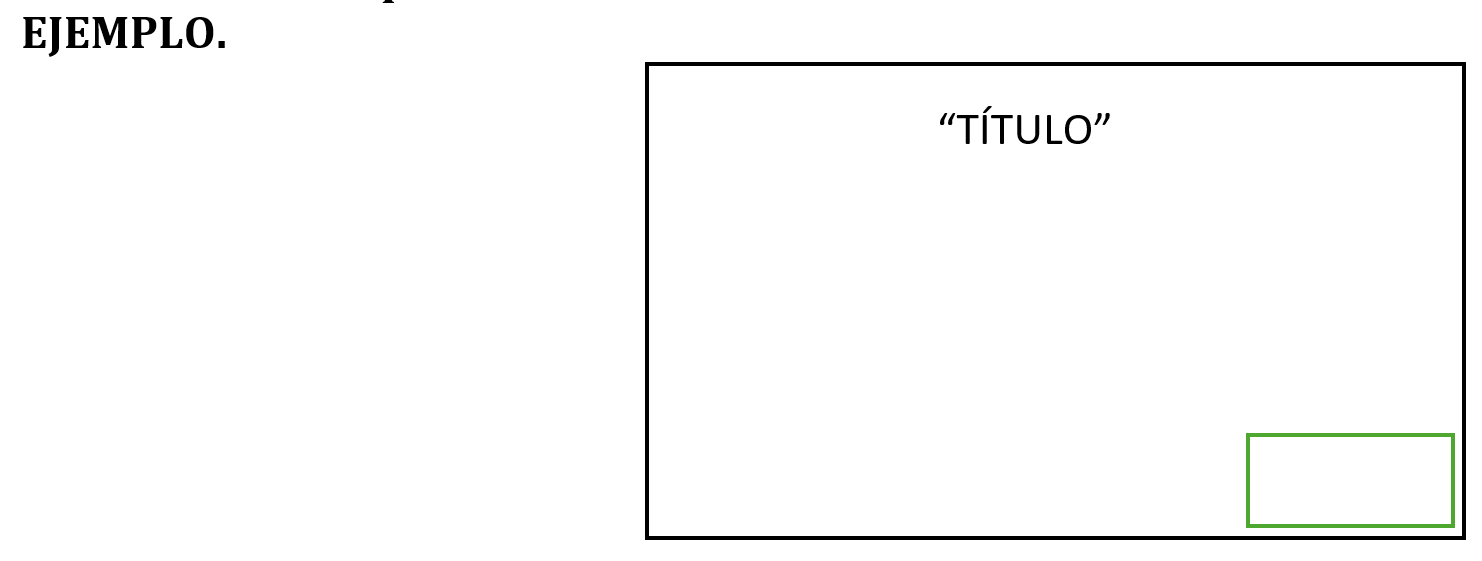